Chapter 6
Exceptions to Judicial Review/Committed to Agency Discretion by Law
1
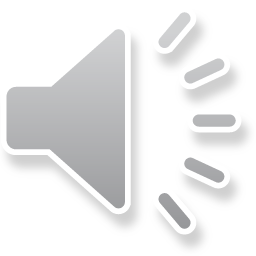 Statutory Preclusion of Judicial Review
Congress has the power to limit judicial review of agency actions.
Subject to constitutional limits – remember the procedural due process cases.
How specifically must Congress speak?
What if Congress is silent on the availability of judicial review in a particular statute?
Does "Committed to agency discretion" mean that the action is not subject to judicial review?
2
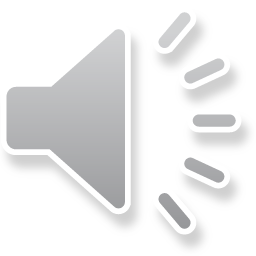 Explicit Preclusion of Judicial Review
(2) JUDICIAL AND ADMINISTRATIVE REVIEW- No court of the United States, or of any State, District, territory or possession thereof, shall have subject matter jurisdiction to review, whether by mandamus or otherwise, any action by the Secretary under this section. No officer or employee of the United States shall review any action by the Secretary under this section (unless the President specifically directs otherwise)
Smallpox Emergency Personnel Protection Act 2003 (Not in the book)
3
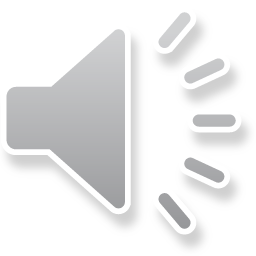 Is there Judicial Review at All Without Specific Congressional Authorization?
Abbott Labs is an early foundational case in administrative law. We discuss Abbott Labs for two issues. At this point, the question is whether there is any judicial review at all, in the absence of specific congressional authorization.
Later we will look at Abbott Labs in the context of the timing of review, i.e., was the issue ripe?
4
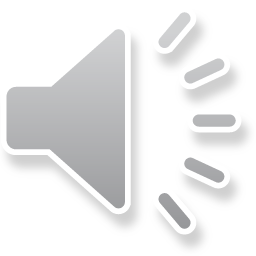 Abbott Laboratories v. Gardner, 387 U.S. 136 (1967) - Is There Review at All?
This was a dispute over the authority of the FDA to require the generic name on prescription drug labels
The plaintiffs claimed that the FDA exceeded its statutory authority
FDA said that this was not reviewable because the enabling act provided for specific review of other actions and this was not included in the list
The Court found that judicial review is favored, and that it would not hold it precluded unless the congressional intent was clear.
5
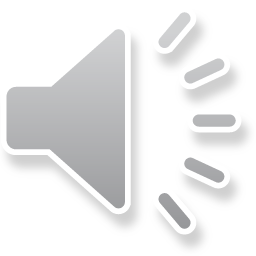 Block v. Community Nutrition Institute, 467 U.S. 340 (1984)
Clarified Abbott's policy on reviewability
Consumers wanted to challenge rules under the  milk price support law, which was intended to protect milk producers 
The court found that Congress had specified who could appeal these orders and how.
Coupled with the purpose of the act, this was enough to show intent to prevent consumer claims
This might also be seen as a zone of interest question.
6
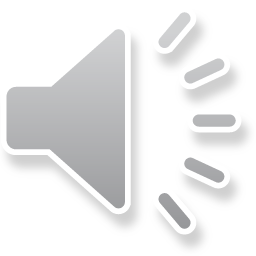 What about Compliance Orders?
An order to a specific party to obey the law.
Based on the agency's view that the party is not in compliance with the law.
Compliance orders are not self-enforcing - the agency must bring a separate enforcement action to force compliance.
The enforcement order can be contested in court.
If the party thinks it is obeying the law, it can ignore the compliance order without peril.
(We will see that review can also be denied because compliance orders are not final agency actions or because the action is not ripe.)
7
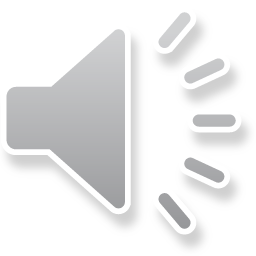 What if the Compliance Order Changes the Party’s Legal Rights?
EPA 404 wetlands compliance orders start the penalty clock and prevent the party from applying for a permit to allow the project to go forward.
The penalties are large fines and potential criminal prosecution.
How does this change the analysis? 
The Court found that these orders were reviewable, even thought the CWA was silent on pre-enforcement review.
Sackett v. U.S. EPA, 132 S. Ct. 1367 (2012)
8
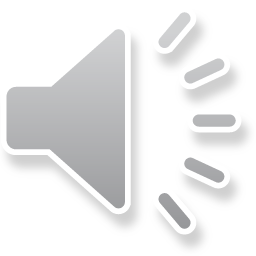 Committed to Agency Discretion by Law
9
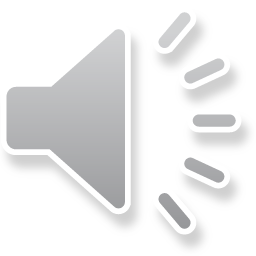 Does Committed To Agency Discretion By Law Mean No Judicial Review?
5 U.S.C. § 701(a)(2) (§ 701, et seq is judicial review)
(a) This chapter applies, according to the provisions thereof, except to the extent that - 
(2) agency action is committed to agency discretion by law. 
This is related to the political question doctrine.
The courts recognize that agencies are charged with making policy under the direction of the legislature and the executive branches.
The proper review of a policy choice is through the ballot box.
This leads to Overton Park.
10
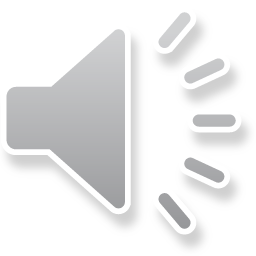 Citizens to Preserve Overton Park v. Volpe, 401 U.S. 402 (1971)
Congress said no federal money to build roads in parks if there was a "feasible and prudent" alternative.
The Secretary authorizes a road in a park.
Plaintiffs sue, arguing that he did not seriously consider whether there were feasible and prudent alternatives.
Secretary argues that the decision is left to his discretion and cannot be reviewed by the courts.
11
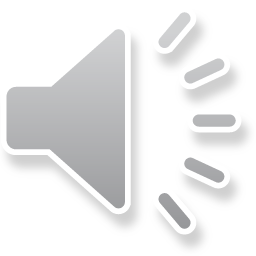 The Overton Park Holding
Remember, this is an early case.
The Court holds that left to the agency discretion is very narrow, only applying when there is no standard to review the agency’s decision.
The court found that "feasible and prudent" provided adequate law to guide judicial review.
The Secretary had to show on the record that he had reviewed the alternative routes for the road and why they were not feasible or prudent.
The requirement of a justification on the record then becomes the standard that allows judges in later cases to take a hard look at the record. (Chapter 7)
12
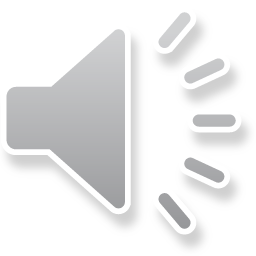 Heckler v. Chaney, 470 U.S. 821 (1985) - Lethal Injection Case
Death row inmates petition the FDA to prevent the use of FDA licensed drugs for executions, arguing that it is not an approved use.
FDA refuses, and the inmates sue.
The court rejected the challenge, finding this is allowable prosecutorial discretion, which is reserved to agency discretion. 
This is an agency policy that the court has no standard to review.
(Later cases establish that the FDA does not have the authority to regulate post-sale use.)
13
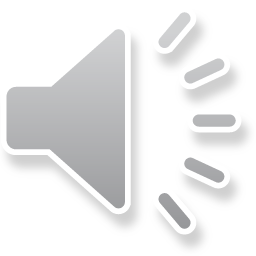 Webster v. Doe, 486 U.S. 592 (1988)
National Security Act allows CIA employees to be fired without due process or judicial review.
Court says this is within congressional power, especially for national security.
Court says that the plaintiff's constitutional law claim can be reviewed because no agency is above the constitution.
Like stigma plus, with the stigma being a constitutional violation such as firing based on race.
Dissent says this makes no sense because it undermines the agency discretion.
Almost impossible to get discovery against national security agencies, so claims are hard to prosecute.
14
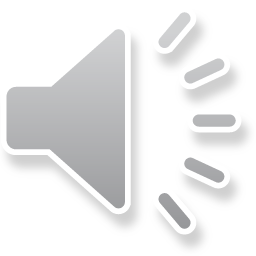 Lincoln v. Vigil, 508 U.S. 182 (1993)
Indian health service has the discretion to decide how to spend certain funds.
This is a classic earmark - funds with a non-statutory direction on how to spend them.
Court says this cannot be reviewed, it is a policy choice – political question.
However, whether the policy has to be announced through notice and comment versus a simple policy statement, is reviewable
The procedure may be reviewable, even if the policy is not.
15
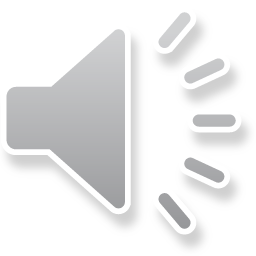 Decisions on Rulemaking Petitions
The court held that a decision to refuse to amend a rule was different  from prosecutorial discretion to do enforcement, allowing judicial review of these petitions for rulemaking.
The court found that review is implicit in the statutory provision for petitions for rulemaking.
This set up Mass v. EPA.
American Horse Protection Assn., Inc. v. Lyng, 812 F.2d 1 (D.C. Cir. 1987)
16
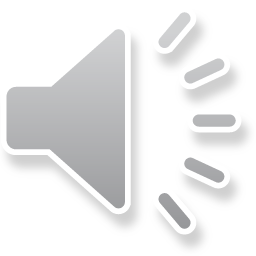